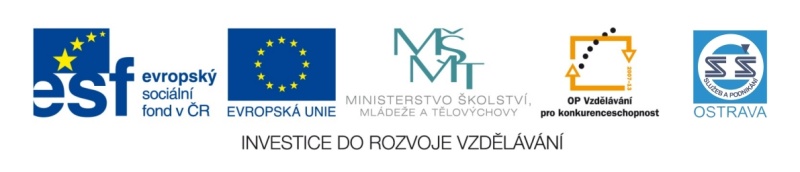 VY_32_INOVACE_TVÚČH3B_4860_NES
Výukový materiál v rámci projektu OPVK 1.5 Peníze středním školám
Číslo projektu:	CZ.1.07/1.5.00/34.0883 
Název projektu:	Rozvoj vzdělanosti
Číslo šablony:   	III/2Datum vytvoření:	2. 10. 2012Autor:		Mgr. Kateřina Nesrstová
Určeno pro předmět:       	Tvorba účesu Tematická oblast:	Historie účesuObor vzdělání:	Kadeřník (69-51-H/01), 3. ročník                                            Název výukového materiálu: gotika.
Popis využití: prezentace s úkoly o období gotickém s využitím dataprojektoru a notebooku k prohlubování a upevňování učiva.
Učitel může využívat ukázky z filmu NOC NA KARLŠTEJNĚ dostupných na www.youtube.com, kde žákům ukáže dobové kostýmy, účesy a líčení.
Žáci si zapisují pouze tučně zvýrazněný text z prezentace.
Na základě výkladu učitele a zápisu žáci řeší úkoly (označeny červeně).
Po probrání dvou tematických celků GOTIKA, RENESANCE následuje test. 

Čas:  30 minut
GOTIKA
r. 1250 - 1500
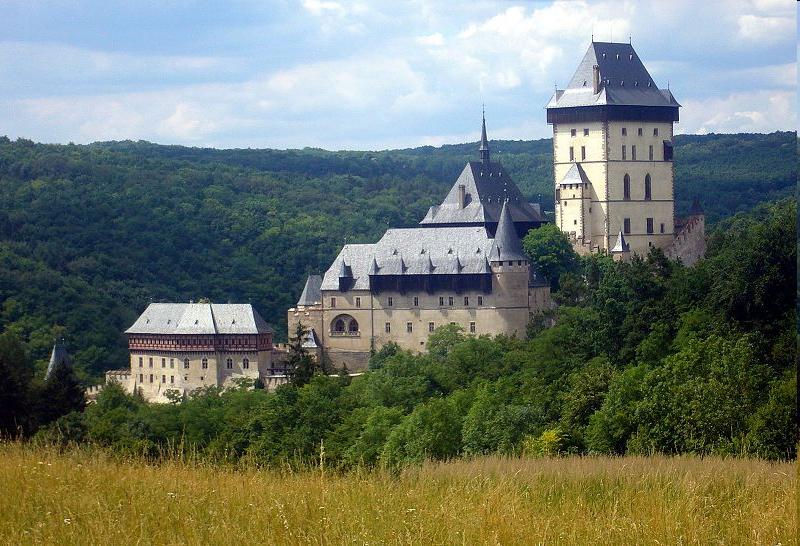 Obr. č. 1
Karlštejn
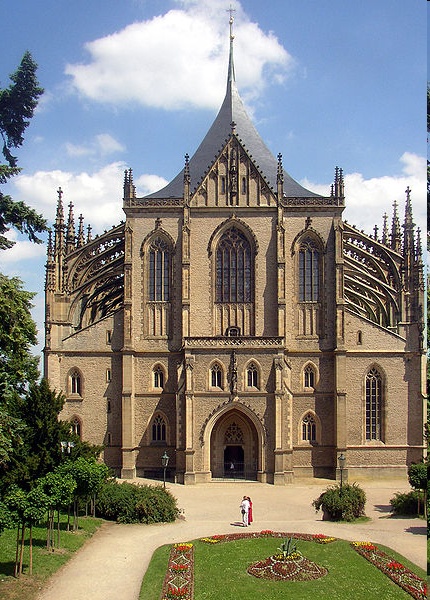 Chrám sv. Barbory v Kutné Hoře
Obr. č. 2
Katedrála sv. Víta v Praze
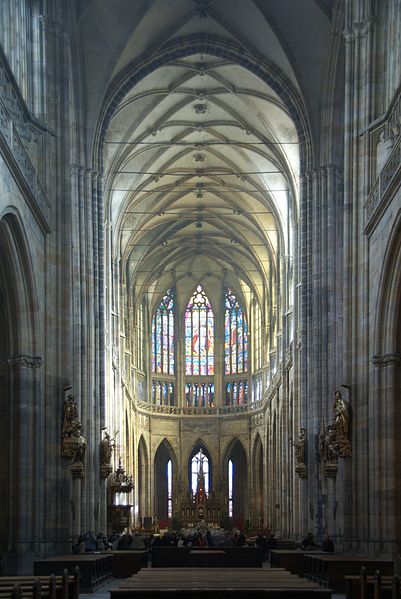 Interiér katedrály svatého Víta
Obr. č. 3
VÝZNAMNÍ PANOVNÍCI
Jan Lucemburský (1310 – 1346)

Václav IV. (1378 – 1419) do r. 1400 zároveň římskoněmecký král

Jiří z Poděbrad (1458 – 1471) v letech 1452- 1458 zemským správcem za nezletilého Ladislava Pohrobka
KAREL IV. (1346 – 1378)(zároveň král a od r. 1355 císař římskoněmecký)
Obr. č. 4
Zakládány univerzity a školy - 1348 Karlova  univerzita.
 Karlův most, Karlštejn (uschovány korunovační klenoty), 

 1415 upálení mistra Jana Husa.
Nemravné řádění ve veřejných lázních bylo  příčinou jejich špatné pověsti. Lazebníci byli  považováni za nepočestné. Proto se začaly  otvírat holírny (i bez koupání).

 Bradýři se zabývali stříháním vousů   a vlasů, holením, úpravou vlasů   a ošetřováním ran a zubů.
ÚPRAVA HLAVY - ŽENY
vdané ženy – zvlněné nebo kudrnaté vlasy spletené do   copů či sepnuté, na veřejnosti vždy zakryté (šátek - šlojíř   – výraz počestnosti – přikazovala církev),

 svobodné dívky – vlasy do širokého copu, volně  rozpuštěné, zkadeřené, mladé dívky čelenka či věneček,   rouška rámovala obličej, zahalovala i krk.
Obr. č. 5
V gotice přišla do módy vysoká čela, takže vlasy vykukující z čepců se pečlivě vyholovaly (aby čelo vypadalo vyšší).
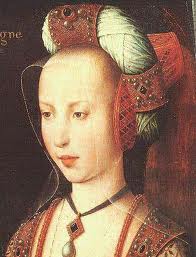 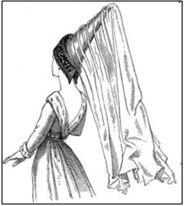 Obr. č. 6
Hennin  
Vysoký 
kuželovitý klobouk zdobený dlouhým průhledným závojem (výška henninu: 1 m šlechtična,  60 cm měšťanka).
Obr. č. 7
Oblíbené byly čepce různých tvarů a velkých rozměrů.
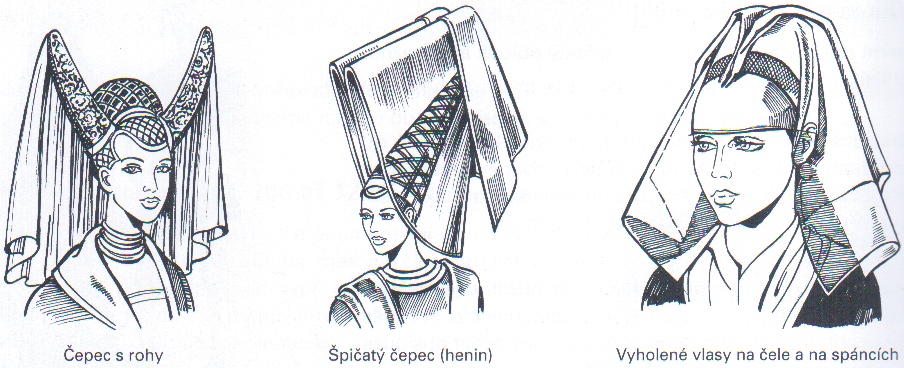 Obr. č. 8
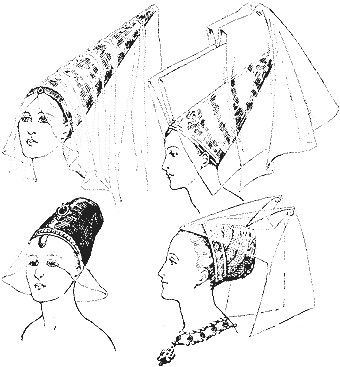 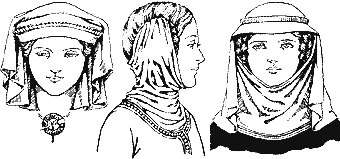 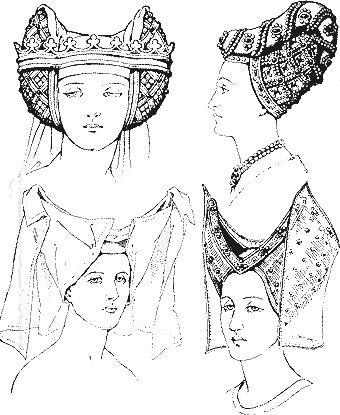 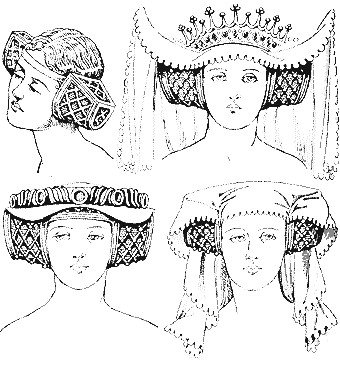 Obr. č. 9
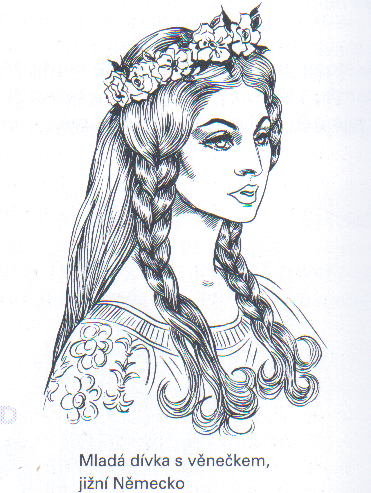 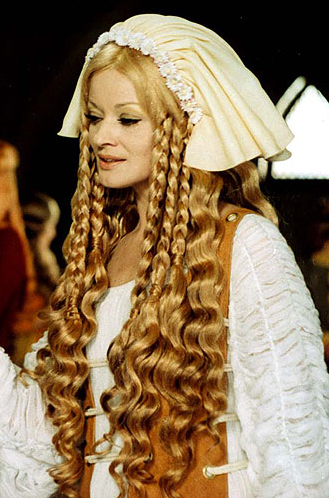 Obr. č. 10
Obr. č. 11
V době pozdního středověku začaly nejprve šlechtičny chodit s vlasy nezakrytými, provlečenými pouze širokou a vysokou kruhovou čelenkou. Nastalo období odkrývání vlasů, takže na přelomu gotického a renesančního období již ženy používaly dokonce opět příčesky.
ÚKOLY PRO ŽÁKY
Proč si ženy vyholovaly čelo?
 Nakreslete ženu s pokrývkou hlavy z období gotiky.
ÚPRAVA HLAVY - MUŽI
obličej - hladce vyholeni, zkadeřené   plnovousy,
  dlouhé i krátké, podtáčené nebo   nakadeřené vlasy (horké želízka).
Obr. č. 12
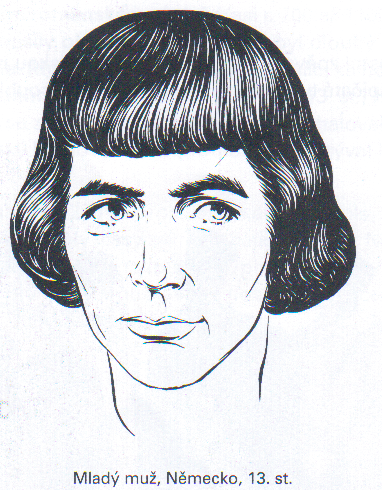 Obr. č. 13
POKRÝVKA HLAVY - MUŽI
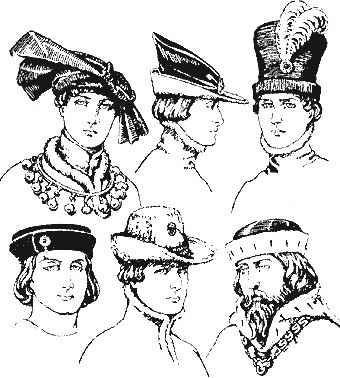 Obr. č. 13
ÚKOLY PRO ŽÁKY
3. Ve kterém roce byla založena Karlova univerzita?

4. Lazebníci byli považováni za nepočestné, proto se začali otevírat ……………….
ODĚV – ŽENY (módní byly rovné, dlouhé tvary zdůrazňující                                               postavu a zářivé barvy)
ideál byla štíhlá postava,  oděv byl dokonale   krejčovsky zpracován,

 zdůraznění tělesných  linií, výstřih, živůtek,  zapínání na drobné   knoflíčky, 

 šněrování, sukně se   protahovala do dlouhé  vlečky, rukávy ozdobně  rozšiřovány (dlouhé  cípy),

 měkké střevíce, úzké  dlouhé zobáky.
Obr. č. 16
ODĚV - MUŽI
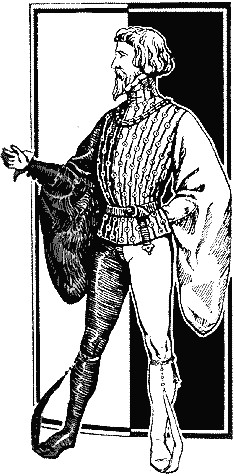 košilovitá suknice,   krátká i ke kolenům, 

 úzké nohavice   často různobarevné 

 později kabátec,  obepínal tělo,   zapínaní knoflíčky,

 pelerína – pláštěnka  zakončená kuklou,


 dlouhá špička u bot.
Obr. č. 14
Obr. č. 15
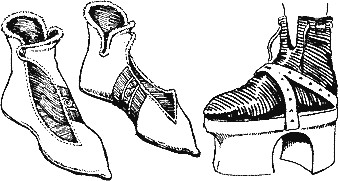 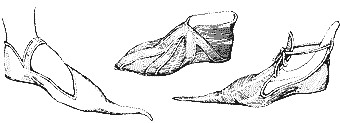 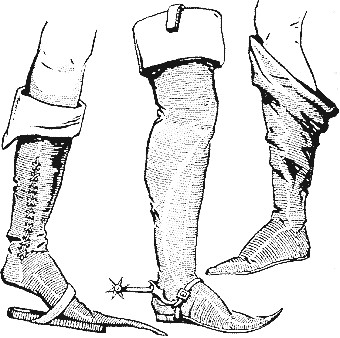 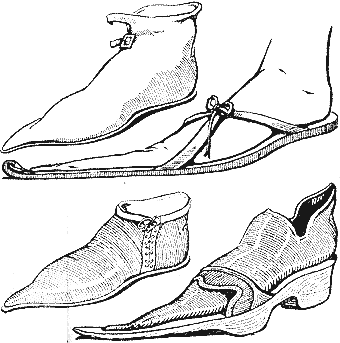 Obr. č. 17
ÚKOLY PRO ŽÁKY


5. Označte do vaší osy období gotiky
3 věci nebo osobnosti pro toto období typické.
Obr. č. 1 - http://www.kudyznudy.cz/Aktivity-a-akce/Aktivity/Karlstejn---za-mistrem-Theodorikem-i-Otcem-vlasti.aspx
Obr.č. 2 - http://cs.wikipedia.org/wiki/Chr%C3%A1m_svat%C3%A9_Barbory
Obr.č. 3 - http://cs.wikipedia.org/wiki/Katedr%C3%A1la_svat%C3%A9ho_V%C3%ADta,_V%C3%A1clava_a_Vojt%C4%9Bcha
Obr. č. 4 - http://dinosauri-bakov.galerie.cz/902614-panovnici-ceskych-zemi#40807007
Obr.č. 5, 9, 12, 13, 14, 15, 17 - http://www.kostym.cz/
Obr.č. 6 - http://oko.yin.cz/37/uprava-hlavy-zen-v-dobe-stredoveku/
Obr. č. 7- http://www.liveinternet.ru/users/hatshepsoot/post130932486/
Obr.č. 8, 10, 13 - LÜHR, G. Výtvarná výchova a základní techniky pro učební obor kadeřník. Praha : Sobotáles cz, 2004.
ISBN 80-86706-03-6. s. 126
Obr.č. 11 - http://www.csfd.cz/film/23440-noc-na-karlstejne/galerie/
Obr.č. 16 - http://www.alianaleevi.com/clanky/testy/krasa-a-styl/v-jake-dobe-bys-zila-podle-tveho-vysneneho-obleceni-.html